1
Introduksjon til lov- og avtaleverk
GRUNNOPPLÆRING MODUL 1 NETTBASERT
En kjapp introduksjon...
Før kurset bør du se gjennom denne presentasjonen. Her får du en kjapp introduksjon til viktige begreper som du vil møte igjen i kurset.
Det tar ikke mer enn 4-5 minutt...
Hovedavtale
Styringsrett
Lov- og avtalehierarkiet
Medbestemmelse
Overenskomst
Særavtale
NESTE
2
Hva må du forholde deg til?
Flere lover, men først og fremst arbeidsmiljøloven
Som tillitsvalgt må du forholde deg til både lover og avtaler.
Disse gir deg en del oppgaver, rammer og plikter, men også rettigheter.
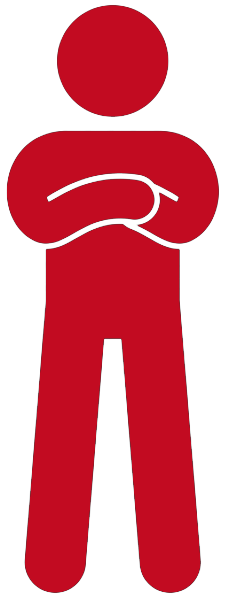 LOVER
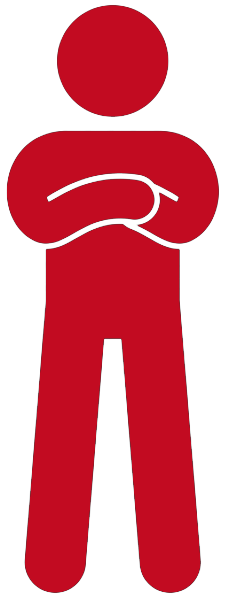 Avtaler for bransje eller bedrift, f.eks. om arbeidstid, reiser, velferd mv
Hovedavtalen
Overenskomsten
SENTRALE AVTALER
SÆRAVTALER
NESTE
3
Trepartssamarbeidet
Stortinget og regjeringen
Dette er et forpliktende samarbeid mellom myndighetene og partene i arbeidslivet. 
I nær dialog med partene lager Storting og regjering lover og regler for arbeidslivet
Organisasjonene inngår avtaler om lønns- og arbeidsbetingelser, men lytter til signaler om dette fra regjeringen
Samarbeidet sørger for relativt høy stabilitet i arbeidslivet, men forutsetter en høy organisasjonsgrad.
LOVER OG REGLER
LOVER OG REGLER
Arbeidsgivernes organisasjoner
Arbeidstakernes organisasjoner
AVTALER
NESTE
4
Litt mer om de sentrale avtalene
De sentrale avtalene inngås mellom hoved-sammenslutningene på arbeidsgiversiden (NHO, Virke, Spekter mv) og på arbeidstakersiden (LO, YS, Unio mv).
Avtalene reforhandles hvert 2. år.
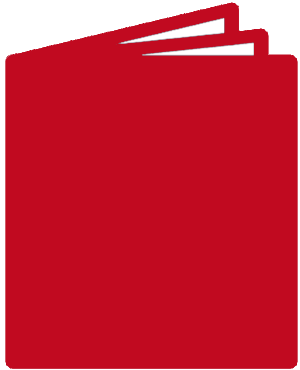 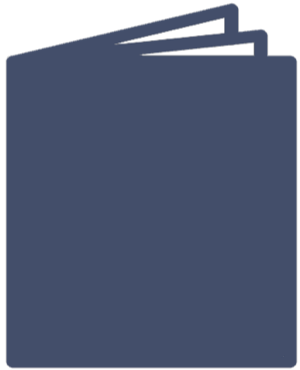 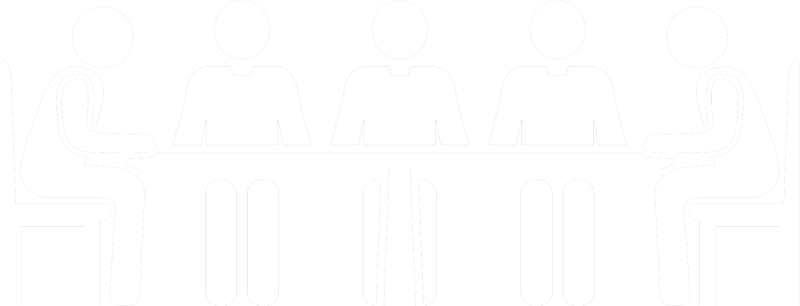 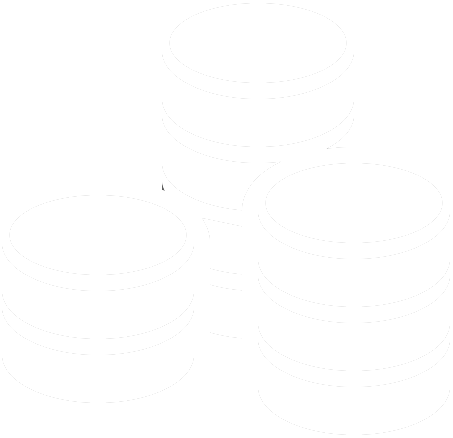 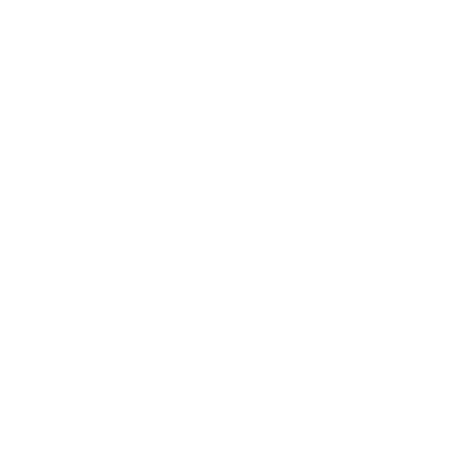 HOVED-AVTALE
OVERENS-KOMST
Omhandler:
Samarbeidet mellom partene i arbeidslivet
Tillitsvalgtes medbestemmelse
Arbeidsmiljø, kompetanseutvikling og likestilling
Omhandler:
Lønns- og arbeidsvilkår
Arbeidstid
NESTE
5
Lov- og avtalehierarkiet
Lover og avtaler inngår i et hierarki, hvor lovene er øverst.
Partene i arbeidslivet kan f.eks. ikke inngå avtaler som gir ansatte dårligere betingelser enn det arbeidsmiljøloven bestemmer.
Og lokalt kan det ikke inngås en tariffavtale som er dårligere enn overenskomsten.
LOVER
SENTRAL TARIFFAVTALE
Hovedavtale
Overenskomster
SÆRAVTALER
INDIVIDUELL ARBEIDSAVTALE
NESTE
6
Arbeidsgivers styringsrett
Arbeidsgiver har «styringsrett» overfor de ansatte, det vil si rett til å
organisere
fordele
lede
og kontrollere arbeidet
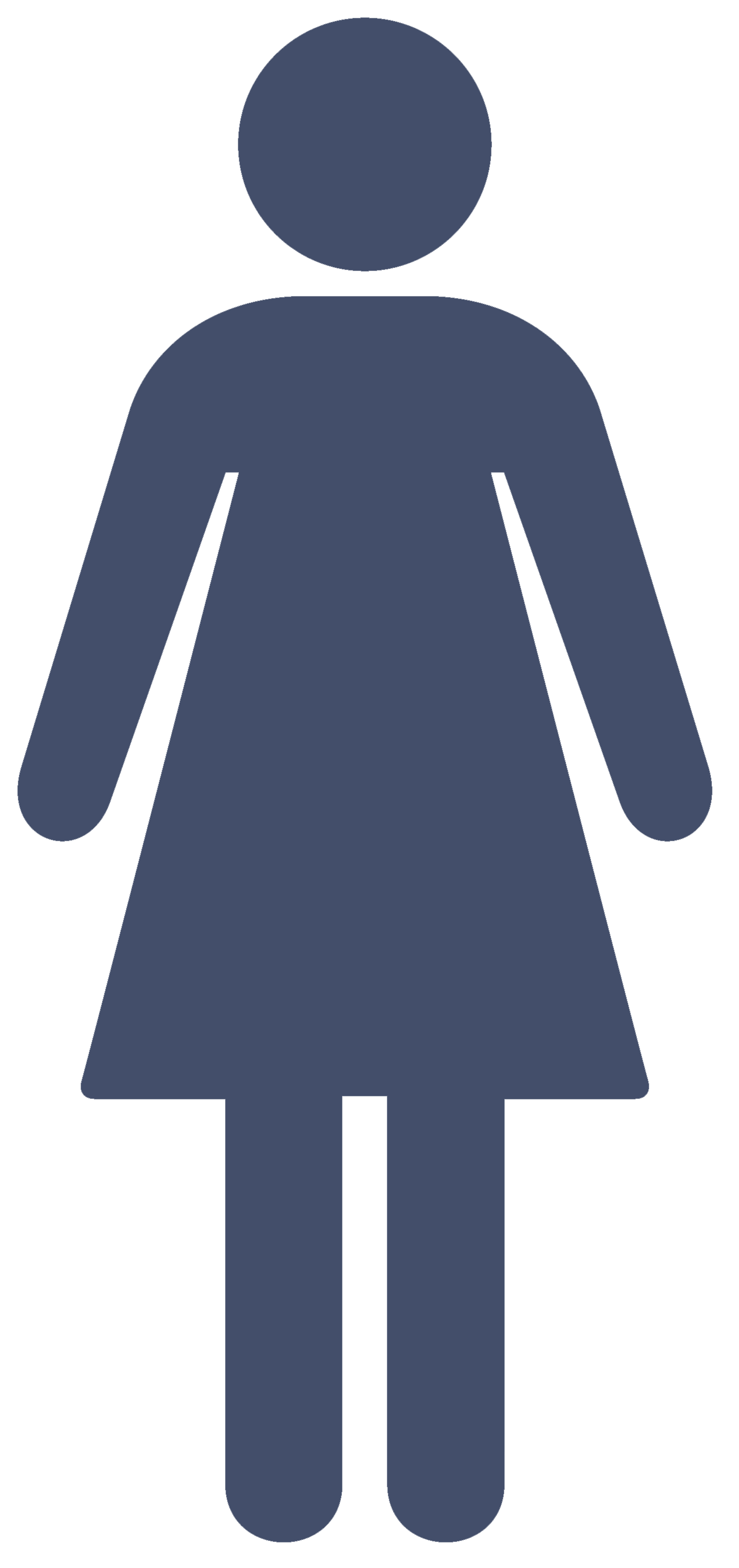 ARBEIDSGIVER
Alminnelige aktsomhets-normer
Lover
Arbeids-avtalen
Hoved-avtale
STYRINGS-
RETT
Arbeidsgivers styringsrett begrenses av en rekke bestemmelser i lov- og avtaleverket.
Særavtaler
Overens-komster
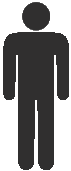 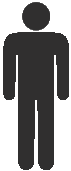 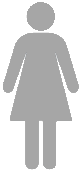 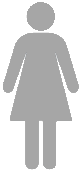 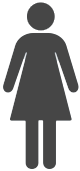 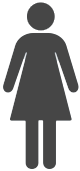 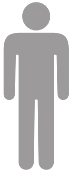 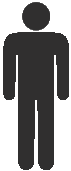 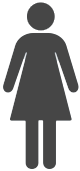 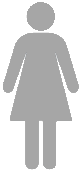 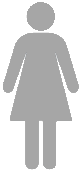 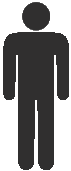 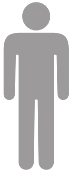 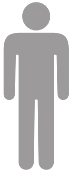 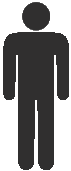 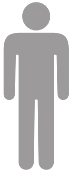 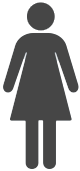 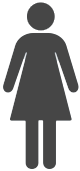 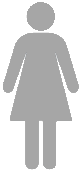 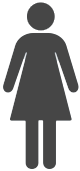 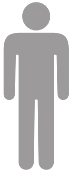 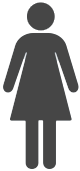 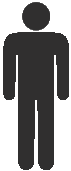 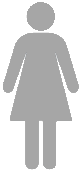 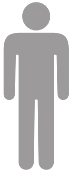 ANSATTE
NESTE
7
Medbestemmelse
Arbeidsmiljøloven gir den enkelte ansatte innflytelse på egen arbeidssituasjon.
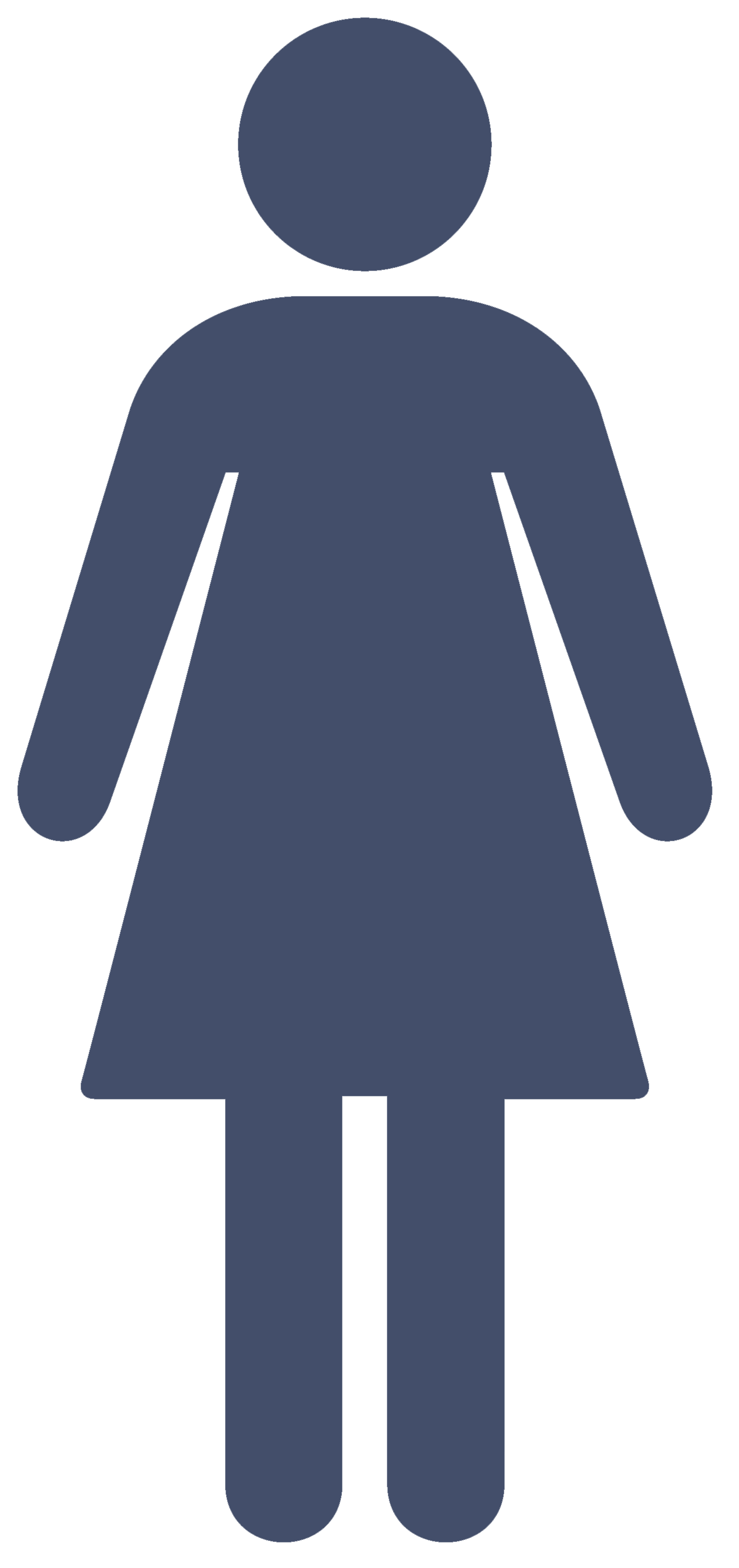 ARBEIDSGIVER
Arbeidsmiljøloven og hovedavtalene inneholder også flere bestemmelser som gir de ansatte kollektiv medbestemmelse over egen arbeidssituasjon.
MED-BESTEMMELSE
STYRINGS-
RETT
INNFLYTELSE
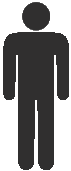 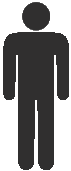 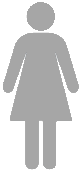 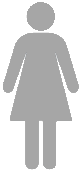 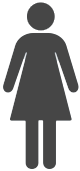 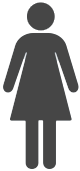 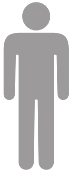 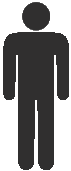 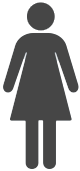 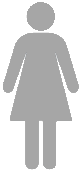 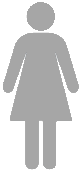 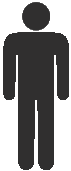 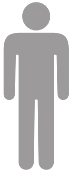 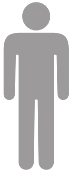 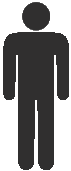 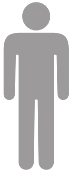 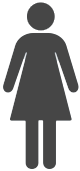 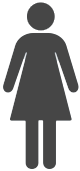 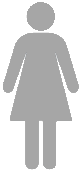 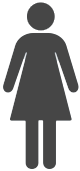 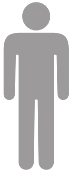 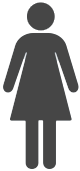 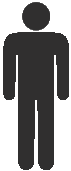 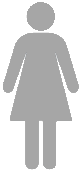 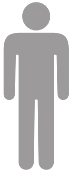 ANSATTE
NESTE
8
Den tillitsvalgtes mandat og oppgaver
De ansatte har rett til å velge tillitsvalgt(e).
Tillitsvalgt har mandat fra medlemmene til å drøfte og forhandle med arbeidsgiver på deres vegne.
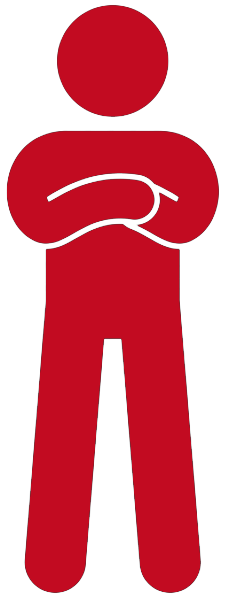 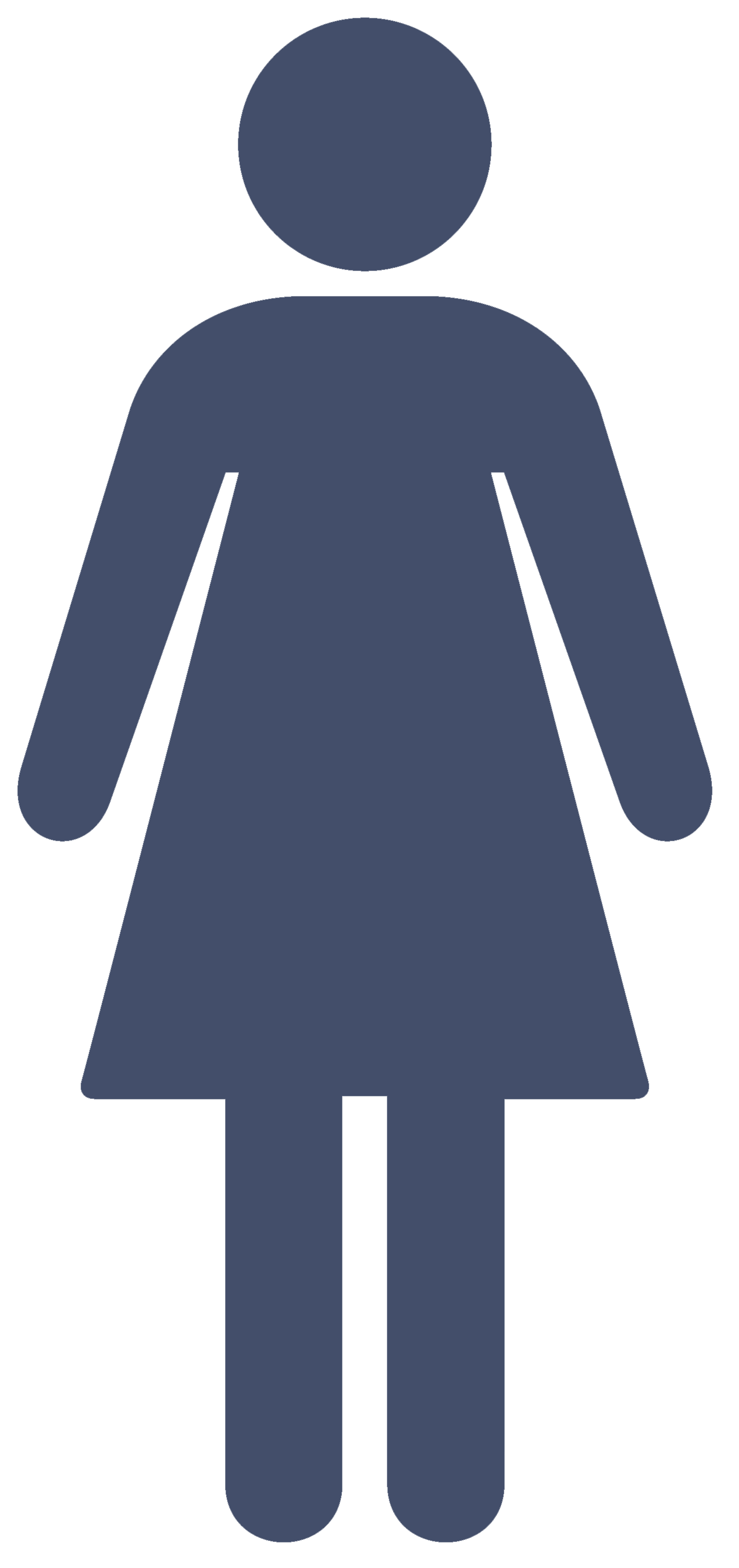 TILLITSVALGT
ARBEIDSGIVER
VELGER
Dette omfatter også rett til å inngå avtaler med arbeidsgiver på vegne av de ansatte.
Tillitsvalgt må ha god kommunikasjon med de ansatte og sikre at det er tilslutning til avtaler som inngås.
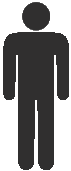 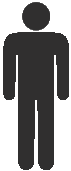 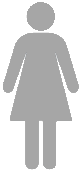 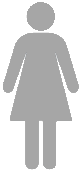 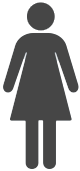 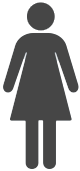 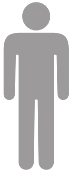 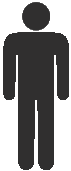 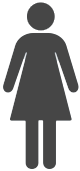 ANSATTE
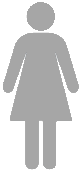 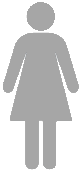 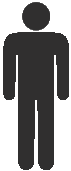 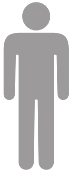 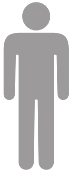 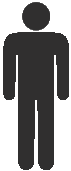 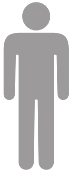 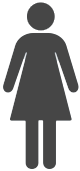 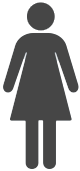 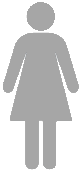 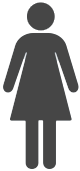 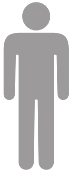 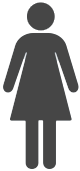 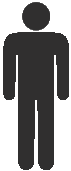 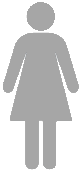 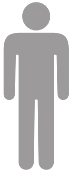 NESTE
9
Tillitsvalgtes rettigheter og plikter
INFORMERE 
DRØFTE
FORHANDLE
Arbeidsgiver og tillitsvalgt har en gjensidig plikt til å
holde hverandre informert om alle forhold av betydning
drøfte tiltak av betydning for de ansatte på et tidlig tidspunkt
føre reelle forhandlinger før viktige beslutninger tas
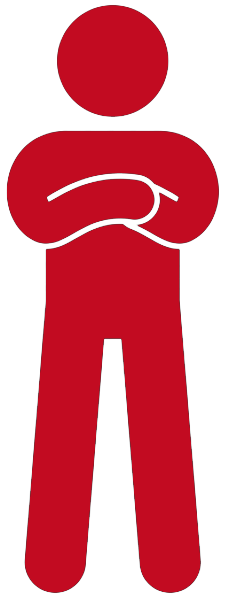 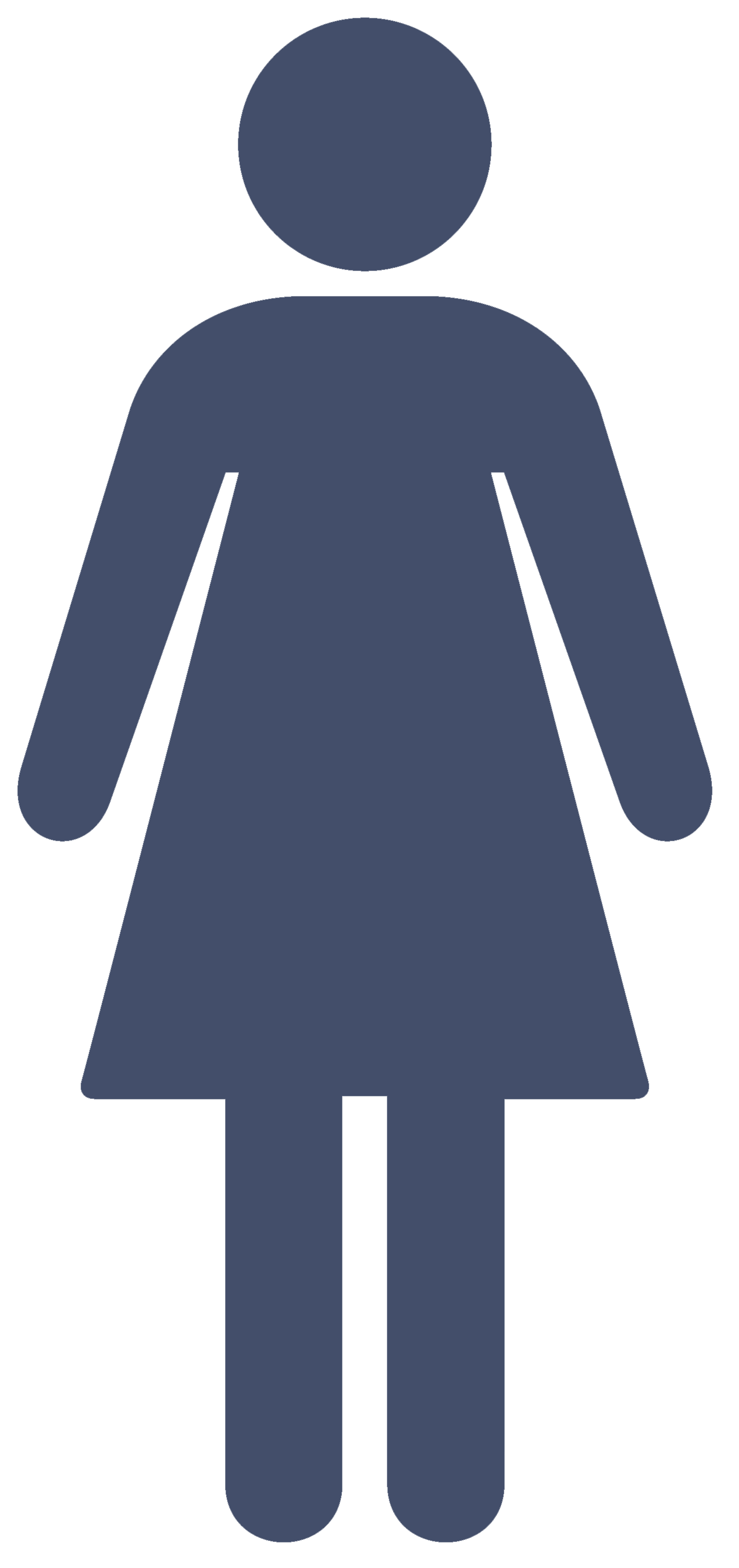 TILLITSVALGT
ARBEIDSGIVER
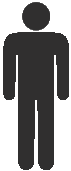 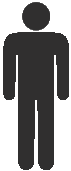 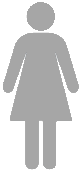 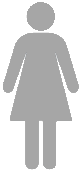 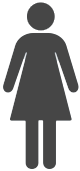 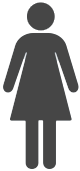 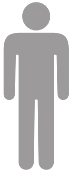 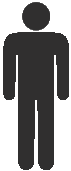 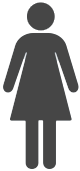 ANSATTE
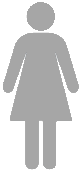 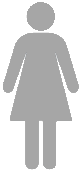 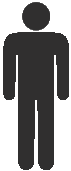 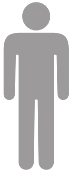 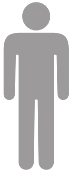 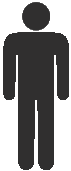 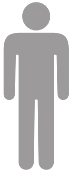 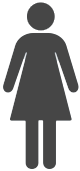 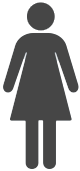 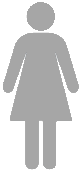 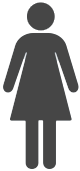 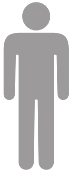 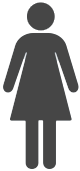 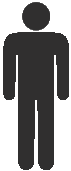 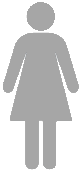 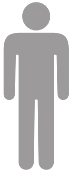 NESTE
10
SLUTT...
11